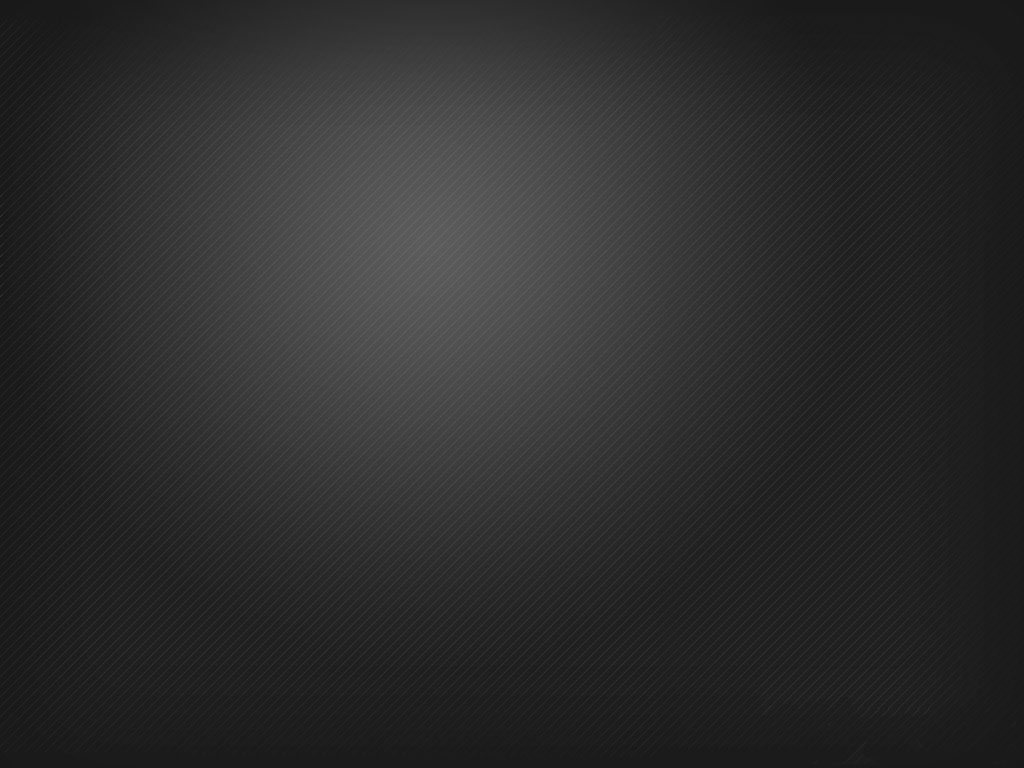 Content Authoring for Responsive Design
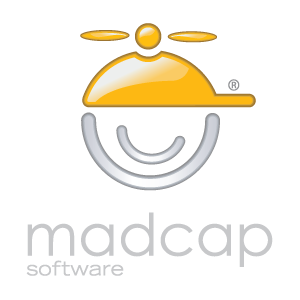 Mike Hamilton
V.P. Product Evangelism
MadCap Software
mhamilton@madcapsoftware.com
Agenda
Responsive Design
Core Components of Responsive Design
The Role of Content Structure
The Role of CSS
The Role of Media Queries
Responsive Design Strategies
Short Term RD Techniques
Long Term RD Plans
The RD Missing Link – Future of RD
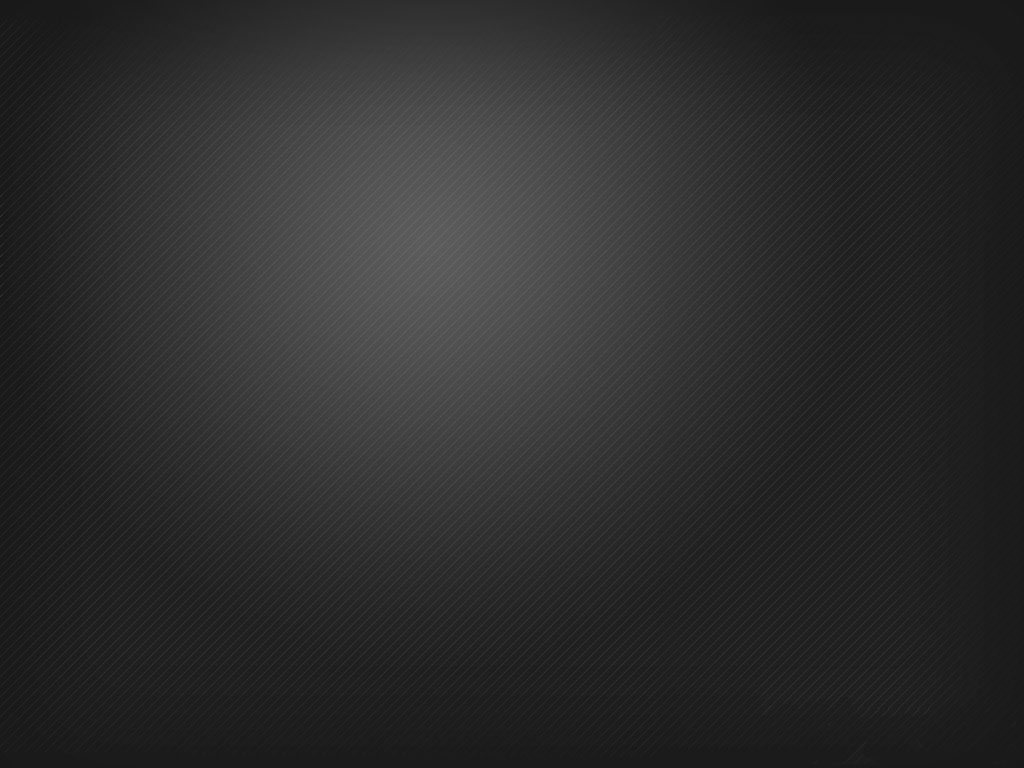 What Is ResponsiveDesign?
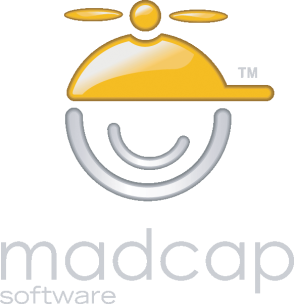 What Is Responsive Design?
A concept, first described by web designer Ethan Marcotte
http://alistapart.com/article/responsive-web-design
A design concept created to address “stress points”
[Speaker Notes: “stress points” are viewport sizes where even a traditional liquid or fluid design web site starts to fall apart and look terrible]
What Is Responsive Design?
Responsive Design is NOT: 
A smaller version of your page
Removing content to fit
A separate version for each and every device out there
What Is Responsive Design?
Responsive Design is: 
A single version of your content
Delivered to your customer
In a way that is easily understood
No matter what device they are using
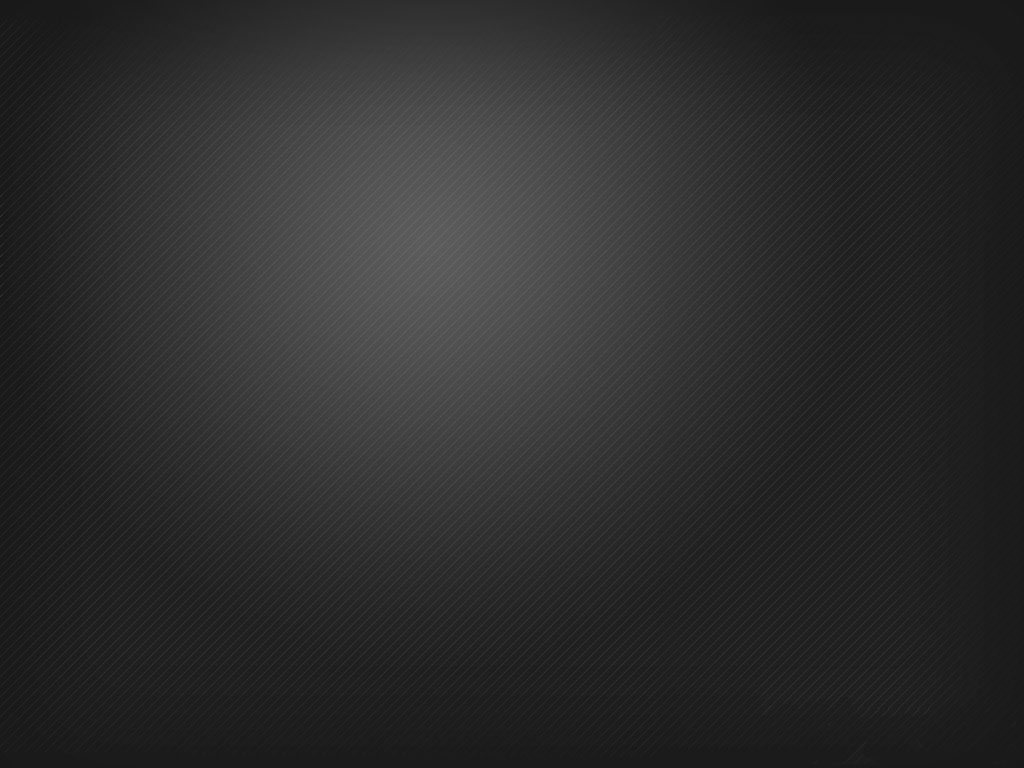 Core Components
of
Responsive Design
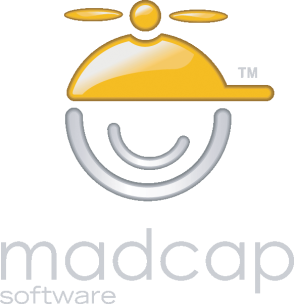 Core Components
Document Structure
CSS
Media Queries
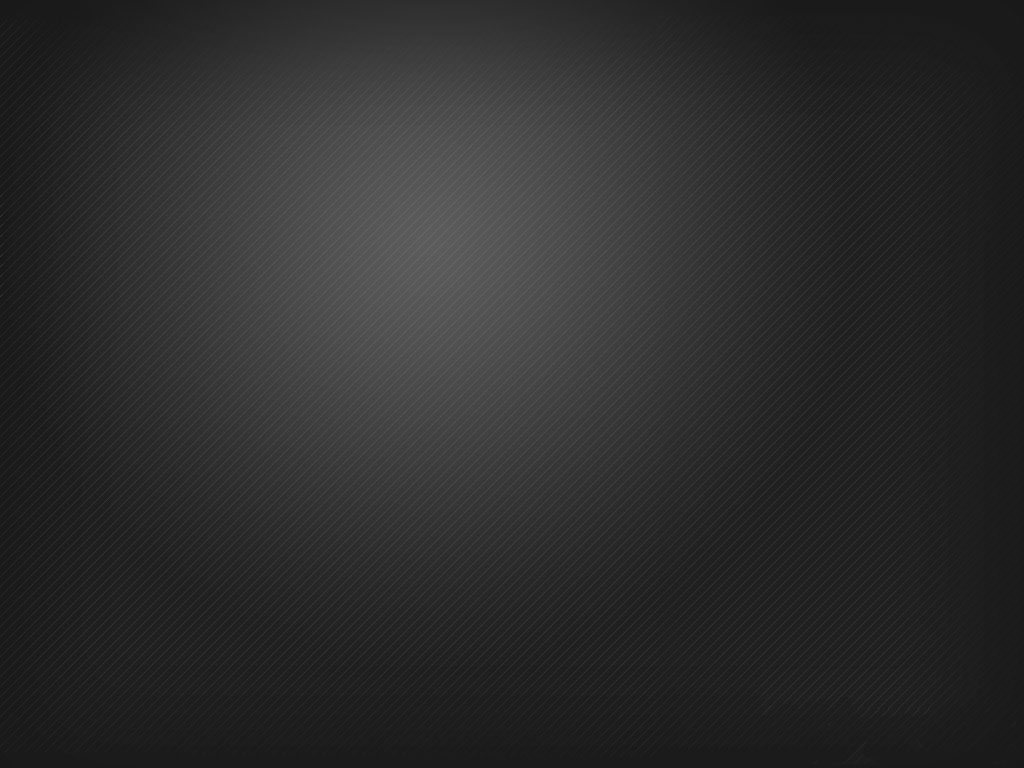 Document
Structure
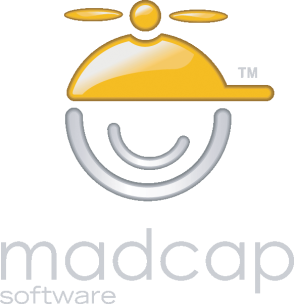 Document Structure
In Responsive Design less is more
Keep formatting out of the core document
EXAMPLE: No more hidden tables
Document Structure
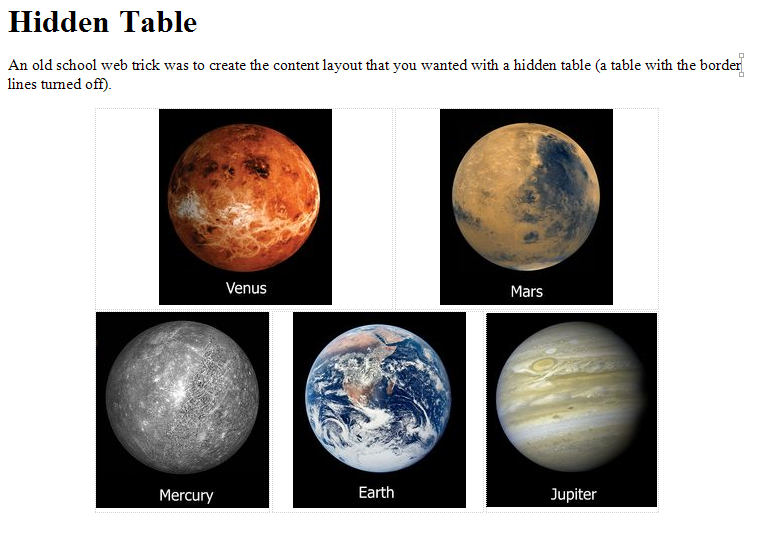 Document Structure
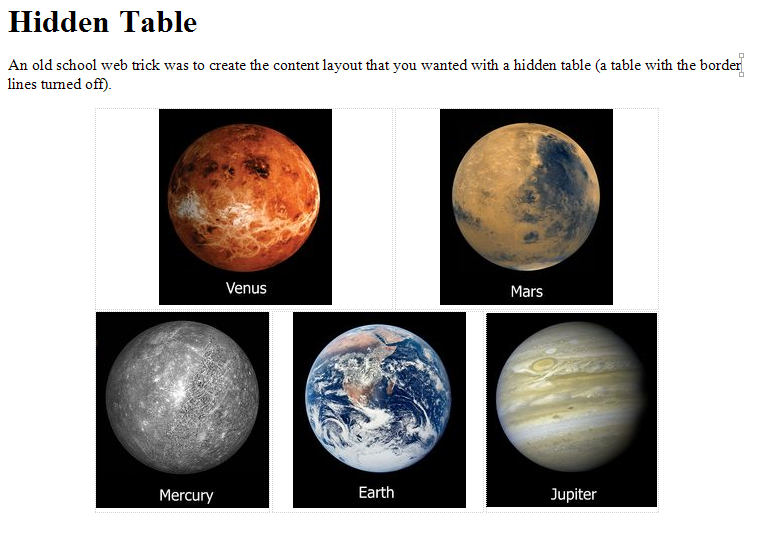 Document Structure
In addition to hidden layout tables, other items to avoid:
Fixed size DIV containers
Fixed size images
Any inline formatting/sizing
[Speaker Notes: Basically, sizing information no longer belongs in the document…period.]
Document Structure
It may feel like going backward, but, the more your pages look like this…
Document Structure
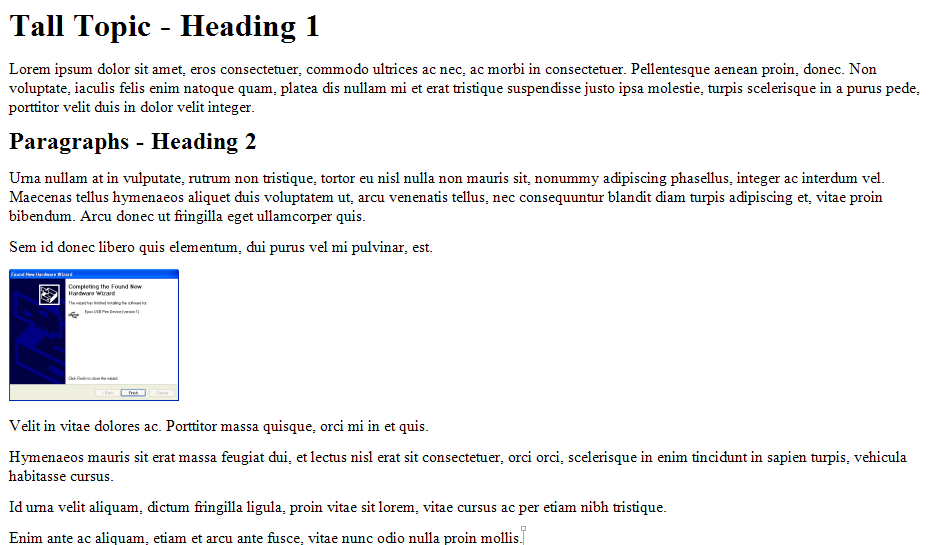 …the easier Responsive Design will be.
DEMO
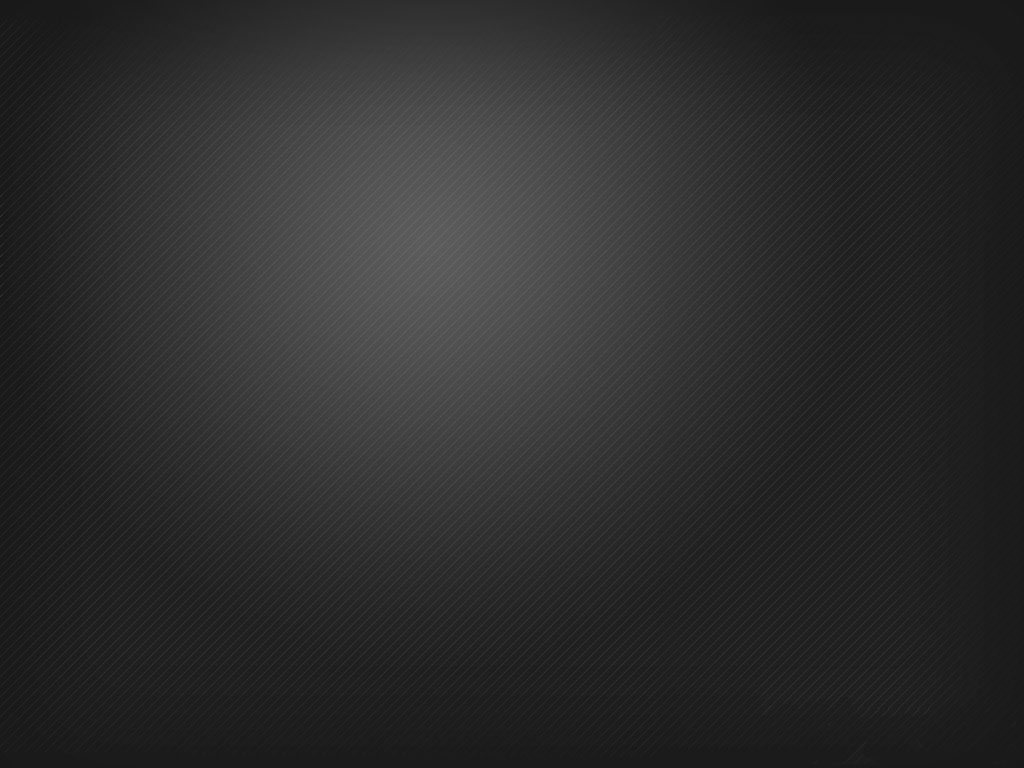 CSS
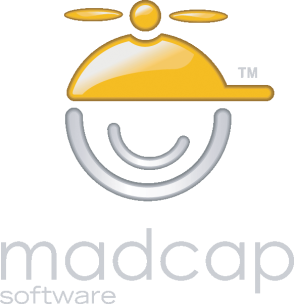 CSS
The second leg of the RD stool is Cascading Style Sheets (CSS)
All look/feel/formatting
Block level (p, H1, H2, etc.)
Character level (span)
Grouping/formatting level
CSS
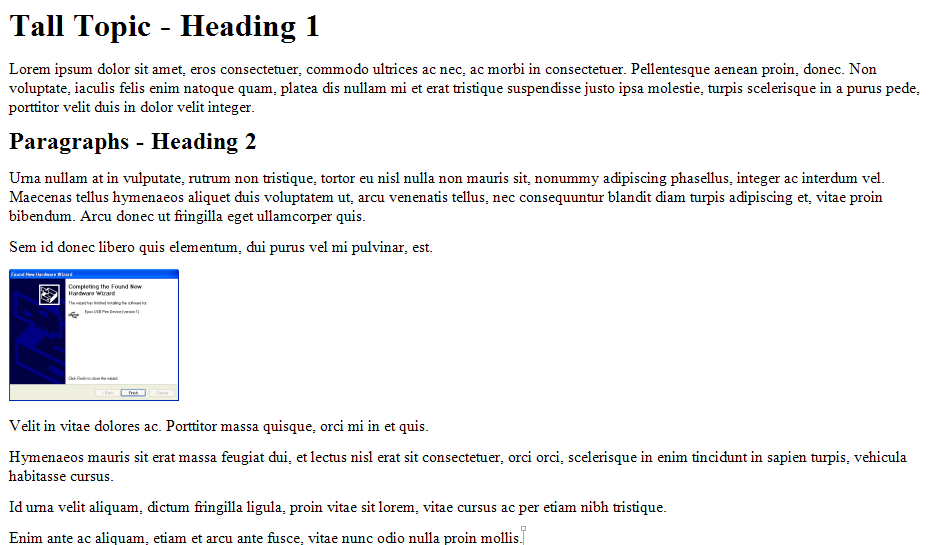 CSS
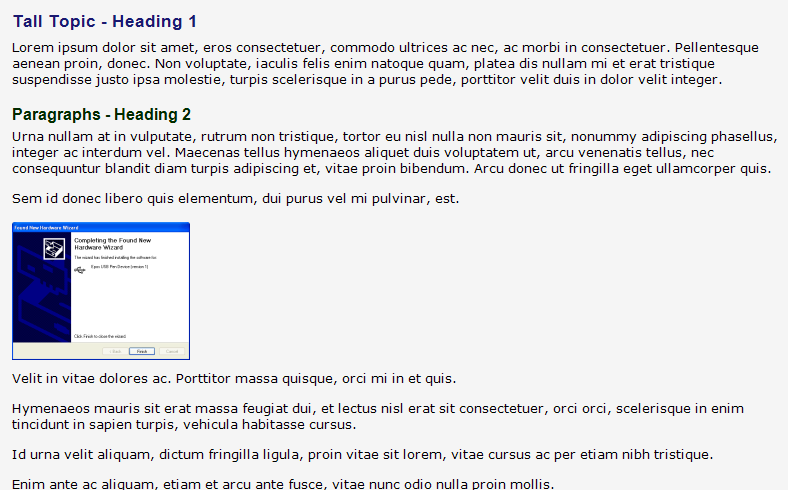 CSS
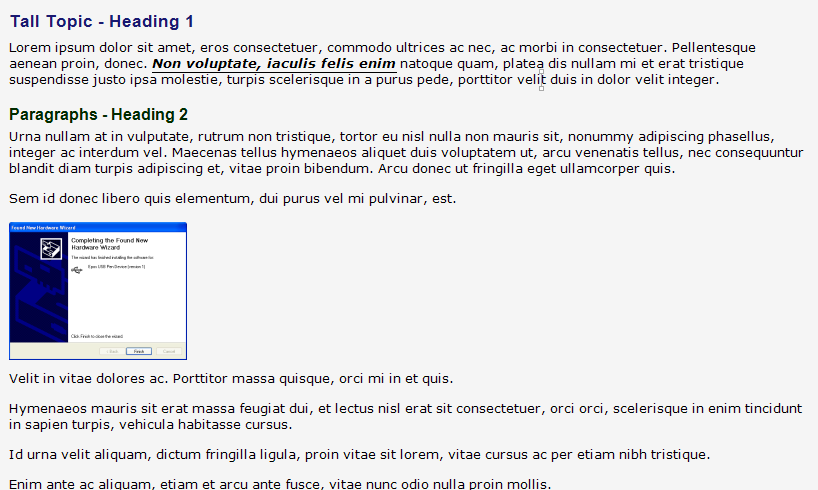 CSS
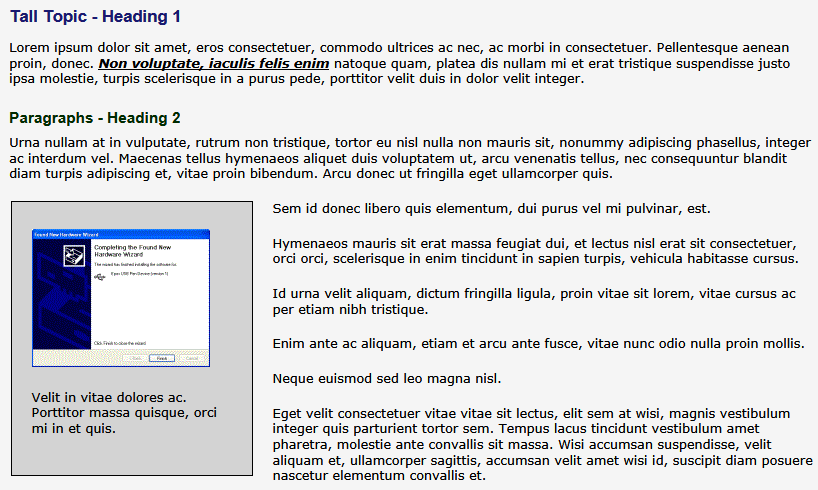 Font Sizing
Fixed Font Sizing 

Fixed Font Sizing defines the size of fonts using absolute units such as points (pt), picas (pc), inches (in), centimeters (cm), etc.

Because of the differences in how various types of computers display content, Fixed Font Sizing will ALWAYS cause fonts to display smaller on some systems (like the Macintosh)
[Speaker Notes: Tips:
Various operating systems display fixed text sizes very differently. The 10 pt text that looks good on your desktop machine will require a magnifying glass to read on a Macintosh. This is due to differences in how operating systems render fixed size fonts. Fixed size fonts will always render differently on different platforms. This is due to different operating systems having different standards for the default points per inch (ppi).]
Font Sizing
Relative Font Sizing 

Relative units such as percentages (%), the em unit (em), numerical values (1-7), and descriptive values (xx-small - xx-large), etc.

Relative sizes refer to the font size of the parent element. This allows fonts to scale appropriately to different resolutions, browsers, or platforms
Font Sizing
Relative Font Size Guidelines 


Define the size for the paragraph style as 100% to provide consistent looking, legible text on any platform

Define heading styles as a percentage of the normal text – e.g. Heading 1=120%, Heading 2=115%, etc.
[Speaker Notes: Defining the size info for the normal style as 100% will force the browser or display device to render normal text in the browsers default text size.
You can then define various heading sizes as a percentage of the normal text – e.g. 115%.
 
Since individual browsers are written to a particular operating systems, they already take the differing ppi standards into consideration.
Using the default browser text size (or a percentage of the default) should provide consistent looking, legible text on any platform.]
Font Sizing
Relative Font Sizing - CAUTION 

Watch out for the “fun-house mirror” factor that can occur when relative font sizes inherit from other relative font sizes

This can cause text to shrink or expand very quickly
Fixed Font Sizing
body {font-size: 8pt;
	font-family: Verdana,   	Arial,Helvetica, Sans-Serif;}
h1   {font-size: 12pt;}
div  {margin-left: 10pt;
	   font-size: 10pt;}
li    {font-size: 10pt;}
p    {font-size: 10pt;}
<html >
    <head>
        <link href="test.css" rel="stylesheet" />
    </head>
    <body>
        <h1>Heading 1 Text</h1>
        <p>A normal paragraph</p>
        <div>
            <ul>
                <li>List item 1</li>
                <li>
                    <p>List item 2</p>
                    <p>Supporting paragraph</p>
                </li>
                <li>List item 3</li>
            </ul>
            <p>Closing paragraph</p>
        </div>
    </body></html>
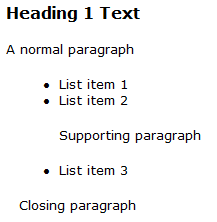 Relative Font Sizing
body {font-size: .8em;
	font-family: Verdana,   	Arial,Helvetica, Sans-Serif;}
h1   {font-size: 1.2em;}
div  {margin-left: 10pt;
	   font-size: .8em;}
li    {font-size: .8em;}
p    {font-size: .8em;}
<html >
    <head>
        <link href="test.css" rel="stylesheet" />
    </head>
    <body>
        <h1>Heading 1 Text</h1>
        <p>A normal paragraph</p>
        <div>
            <ul>
                <li>List item 1</li>
                <li>
                    <p>List item 2</p>
                    <p>Supporting paragraph</p>
                </li>
                <li>List item 3</li>
            </ul>
            <p>Closing paragraph</p>
        </div>
    </body></html>
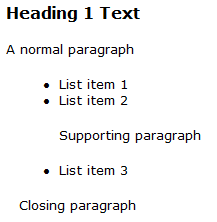 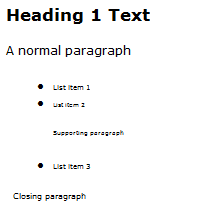 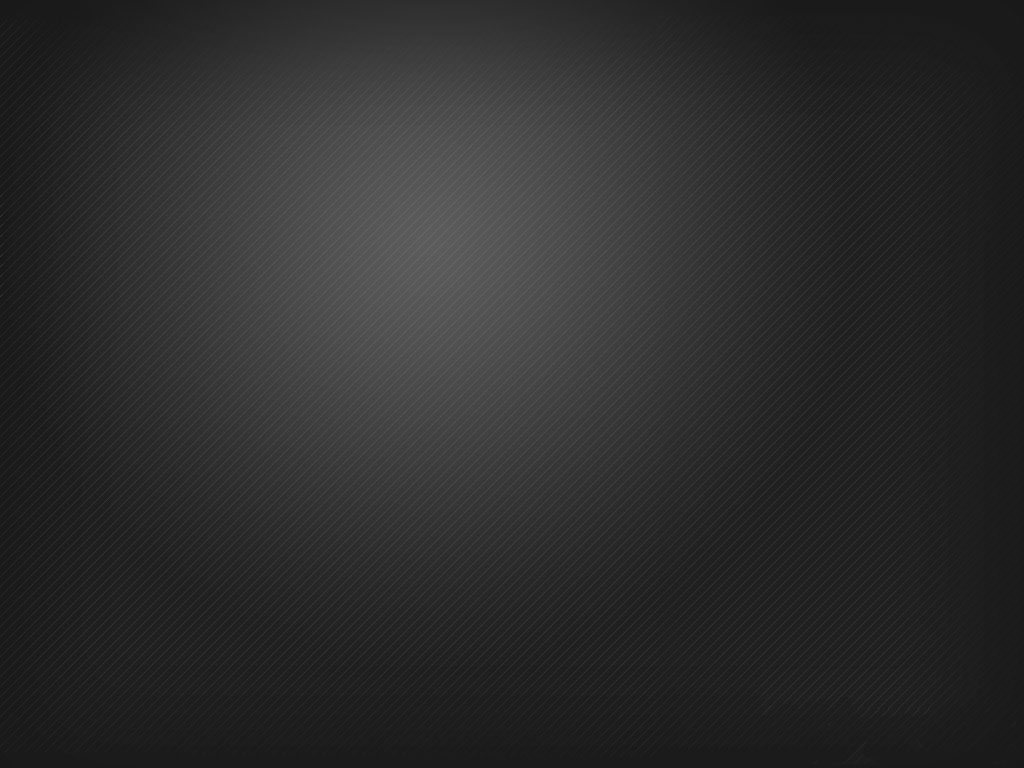 Media
Queries
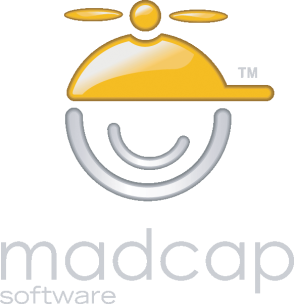 Media Queries
The new “Secret Sauce” of Responsive Design
Part of the CSS3 spec.
Derived from CSS2 Media Types
Media Types
@media screen
body
{
	color: #000000;
	font-family: Verdana, Arial, Helvetica, 	sans-serif;
	font-size: 0.8em;
}
@media print
body
{
	color: #000000;
	font-family: “Times New Roman”;
	font-size: 10pt;
}
Media Queries
Media Queries provide for:
Testing the parameters of the viewing device
Dynamically adjusting the CSS information based on the reported parameters
Media Types
@media screen and (max-width: 480px)
{
	body
	{
		background-color: yellow;
	}
}
@media screen and (min-width: 481px) and (max-width: 650px)
{
	body
	{
		background-color: red;
	}
}
@media screen and (min-width: 651px) 
{
	body
	{
		background-color: green;
	}
}
Media Types
@media screen and (max-width: 480px)
{
	body
	{
		background-color: yellow;
	}
}
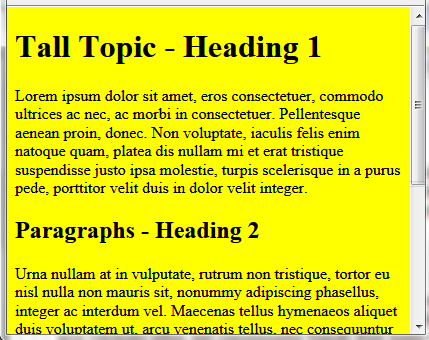 Media Types
@media screen and (min-width: 481px) and (max-width: 650px)
{
	body
	{
		background-color: red;
	}
}
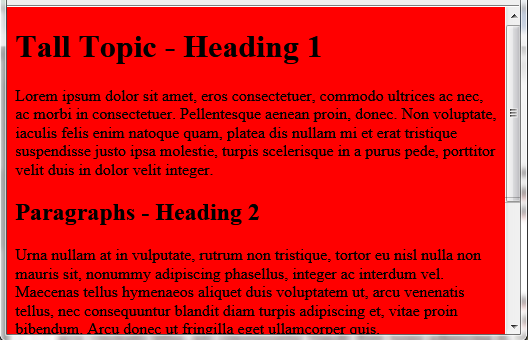 Media Types
@media screen and (min-width: 651px) 
{
	body
	{
		background-color: green;
	}
}
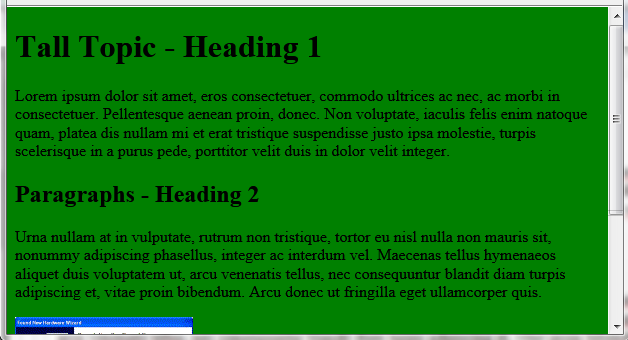 DEMO
Media Queries
What can Media Queries test?
Width/Height (display area)
Width/Height (device)
Orientation(portrait/landscape)
Aspect Ratio 
Resolution (pixel density)
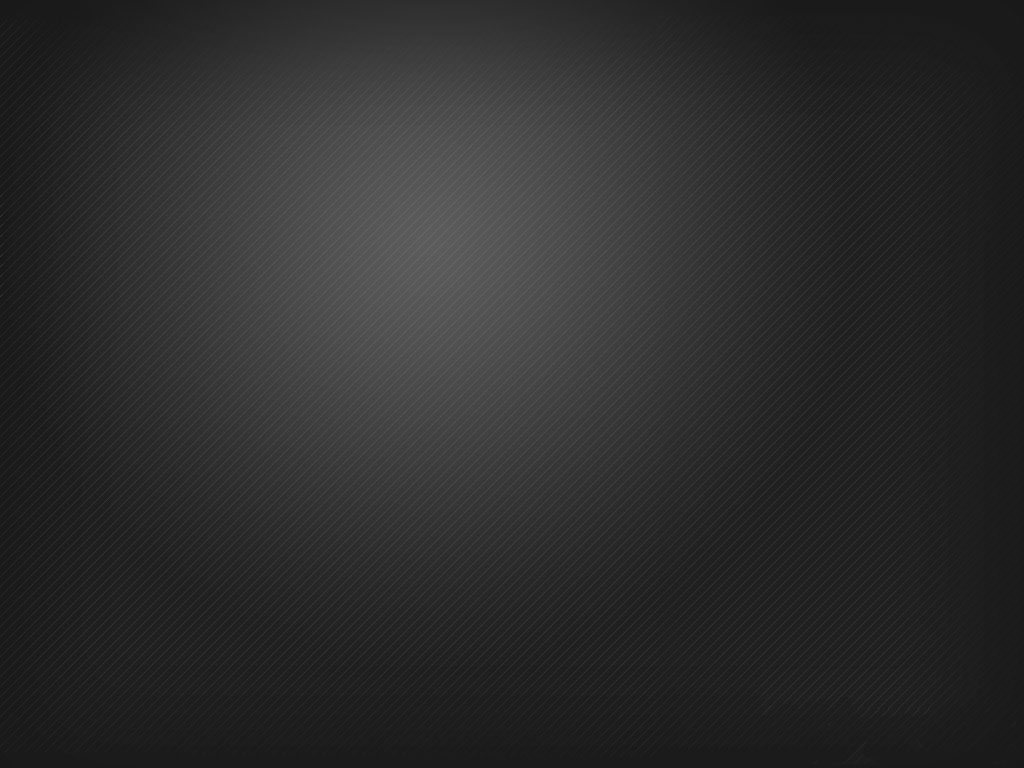 Responsive
Design
Strategies
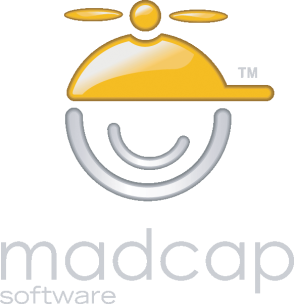 Strategies
First, focus on content areas and purposes, rather than specific formatting
Think of each of these areas as a grid element
Strategies
Header
Content
2
Content
3
Content
1
Strategies
Header
Content
1
Content
2
Content
3
Strategies
Header
Content1
Content2
Content3
Strategies
To control your grid elements the concept of “break-points” was developed
Break-points are the media query value where you want your grid to change
Strategies
There are differing break-point strategies
One school is to create break-points based on the resolution of common devices
                           …except
Common Device Resolutions
HTC is just one phone vendor
Android is just one type of HTC phone
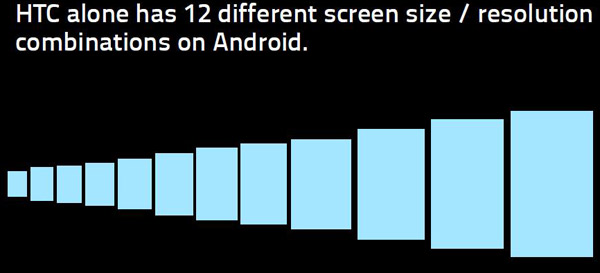 Common Device Resolutions
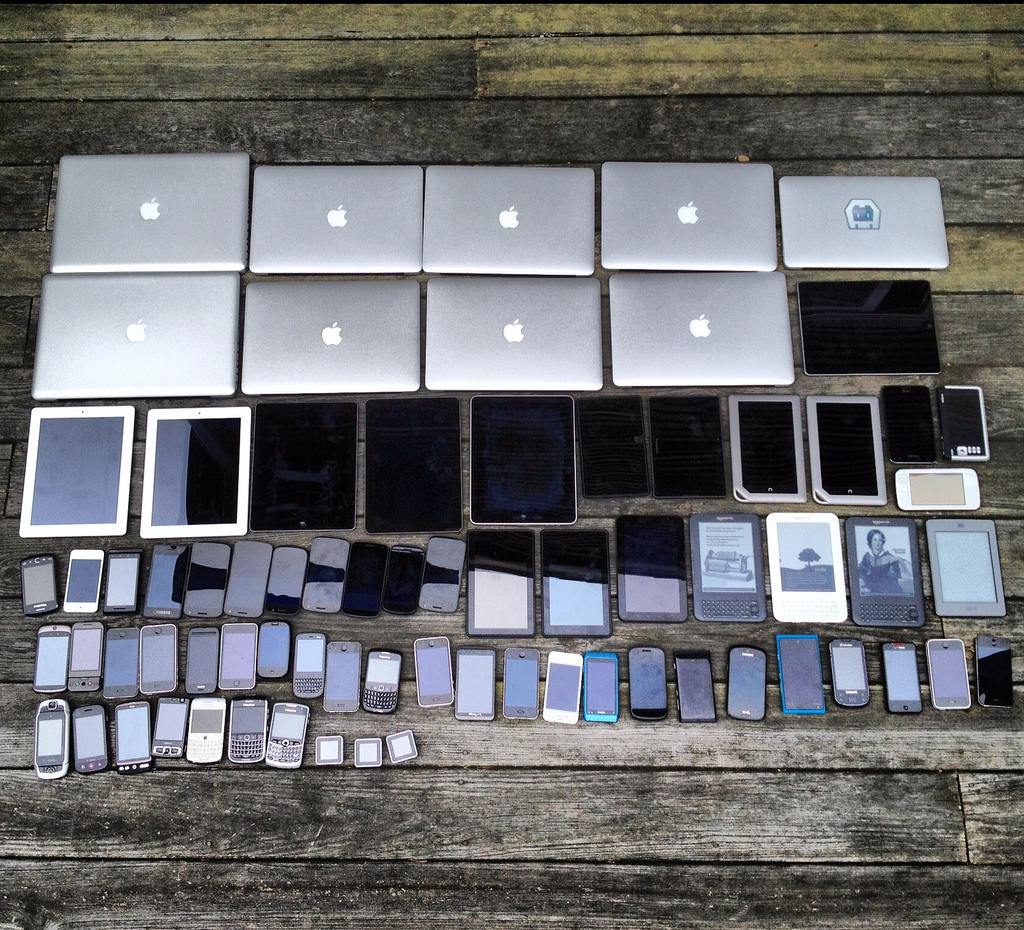 Common Device Resolutions
Over 31 different device resolutions in use
DEMO
Strategies
An easier break-point strategy:
Determine the min/max width values you must support
Resize your browser and watch for where your content breaks
DEMO
Strategies
Break the large image into smaller images
Add CSS class data as necessary
<p class="venus">
   <img src="../Resources/Images/venus.png" class="venus" />
</p>
DEMO
Strategies
Now create the Media Queries
@media screen and (max-width: 450px){
  body {	background-color: yellow; }
   p.mercury	{  text-align: center;   }
   p.venus	{  text-align: center;   }
   p.earth  	{  text-align: center;   }
   p.mars	{  text-align: center;   }
   p.jupiter	{  text-align: center;   }
}
DEMO
Strategies
Now create the Media Queries
@media screen and (min-width: 451px) and (max-width: 910px)
{
  body  {  background-color: red;  }
  p.mercury    {  text-align: center;  }
  img.mercury  {    }
  img.venus    {  float: left;  }
  img.earth    {  float: right;  }
  img.mars     {  float: left;  clear: both;}
  img.jupiter  {  float: right;  }
}
DEMO
Strategies
Now create the Media Queries
@media screen and (min-width: 911px) 
{
  body { background-color: green; 	}
  img.mercury  	{  float: left; 	}
  img.venus	{  float: left; 	}
  img.earth	{  float: left; 	}
  img.mars 	{  float: left; 	}
  img.jupiter	{  float: left; 	}
}
DEMO
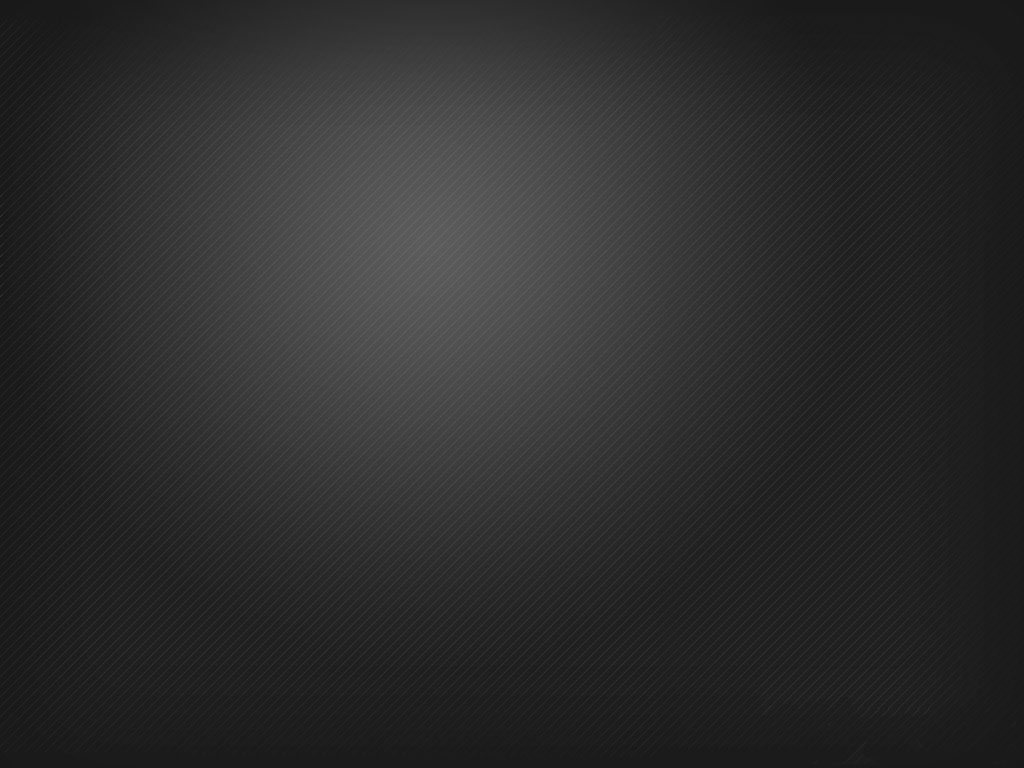 Short Term
Technique
While Striving for RD
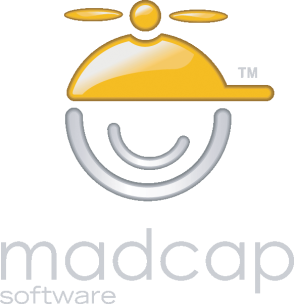 Short Term Techniques
Brush up on CSS skills
The DIV element is your friend
The quickest / dirtiest short term workaround
div.rdoverflow
Short Term Techniques
Add to your style sheet:
div.rdoverflow
{
  overflow: auto;
}
Short Term Techniques
Wrap any content that doesn’t fit on a target screen (such as a large table) with:
div.rdoverflow
Scroll bars will be added automatically when needed
DEMO
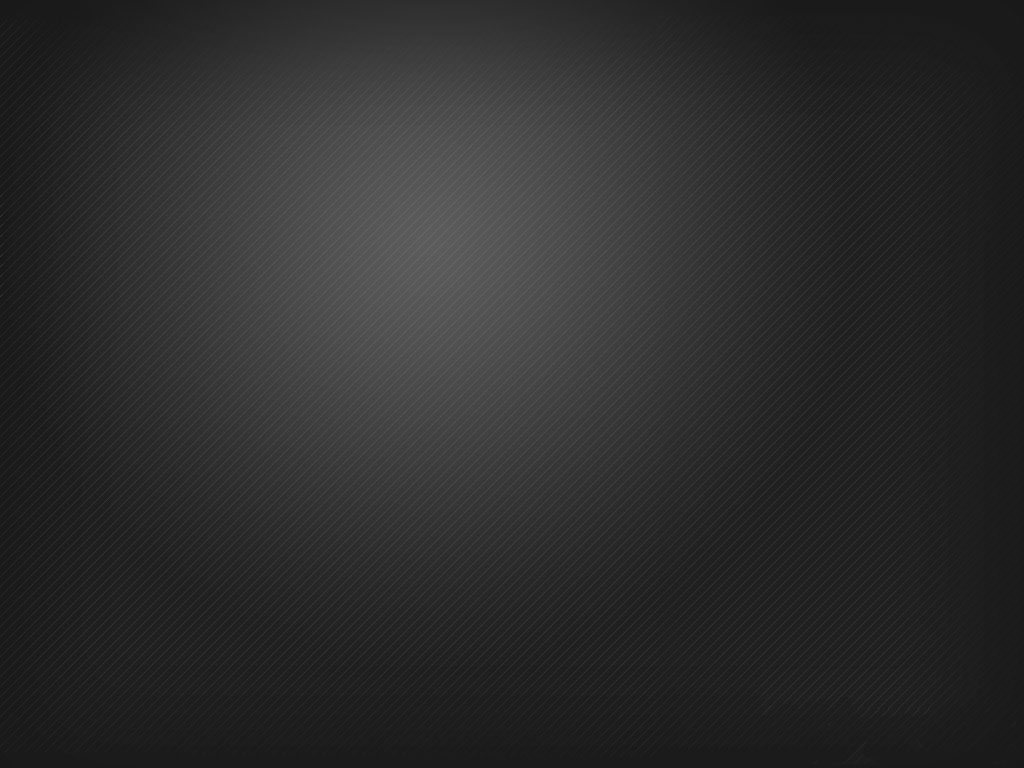 Long Term
Responsive Design
Recomendations
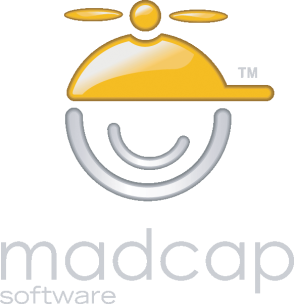 Long Term Recommendations
Study
Practice
Suggested Reading List
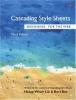 Cascading Style Sheets: Designing for the Web (3rd Edition) (Paperback)by Hakon Wium Lie and Bert Bos
ISBN-13: 978-0321193124
 


CSS: The Definitive Guide, Third Edition 
by Eric Meyer
ISBN-13: 978-0596527334
 


Responsive Web Design with HTML5 and CSS3
by Ben Frain
ISBN-13: 978-9350237885
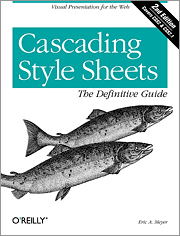 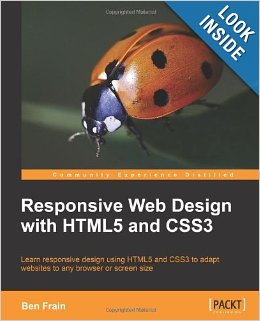 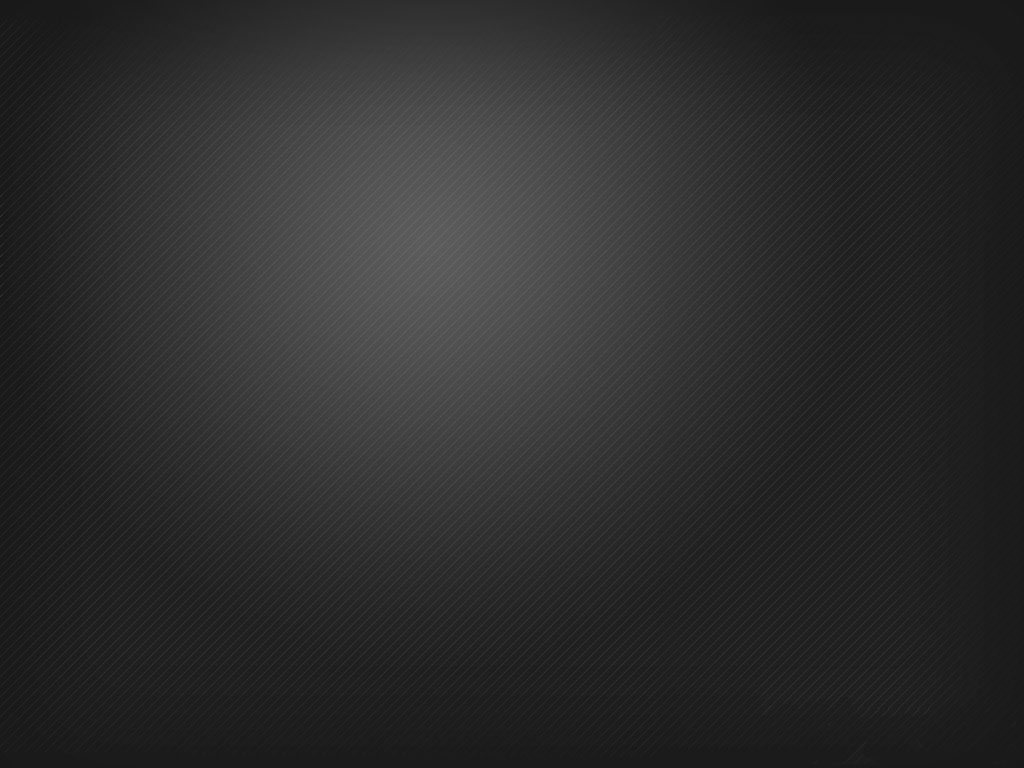 A Final Word

The Missing Piece In
Responsive Design
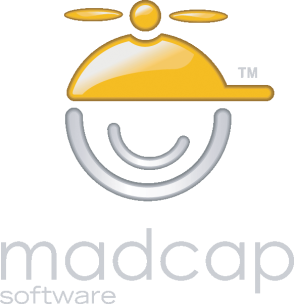 The Missing Piece
Media Queries are great for getting size information
There is currently no reliable way to determine the interface type
High resolution pointing device
Low resolution pointing device
The Missing Piece
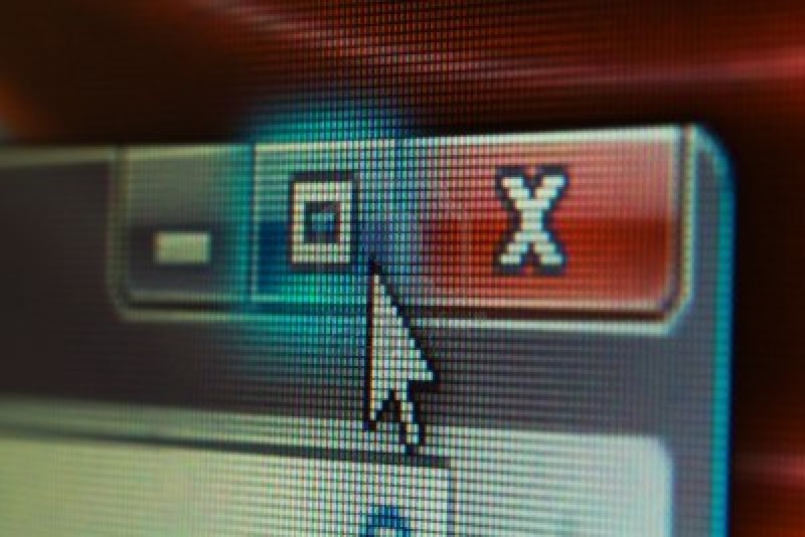 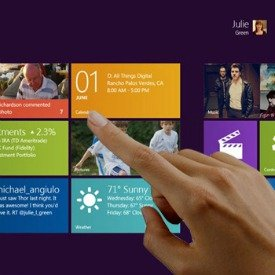 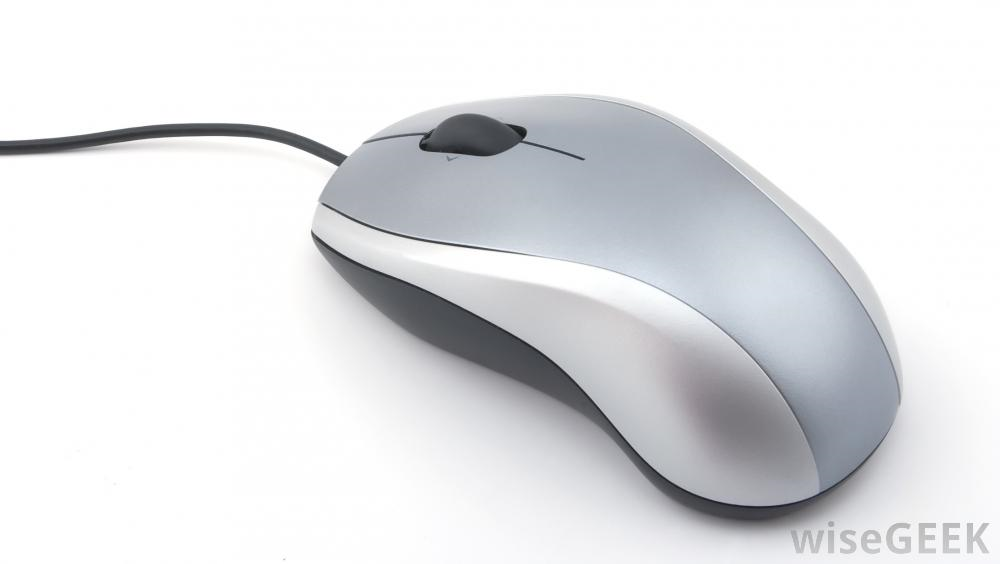 LowResolution Pointing Device
High Resolution Pointing Device
Summary
Responsive Design
Core Components of Responsive Design
The Role of Content Structure
The Role of CSS
The Role of Media Queries
Responsive Design Strategies
Short Term RD Techniques
Long Term RD Plans
The RD Missing Link – Future of RD
Questions?
Mike Hamilton
V.P. Product Evangelism
MadCap Software
mhamilton@madcapsoftware.com
Thank you
Mike Hamilton
V.P. Product Evangelism
MadCap Software
mhamilton@madcapsoftware.com